LECTURE # 23-24PSYC-6223
Business Communication In Organization
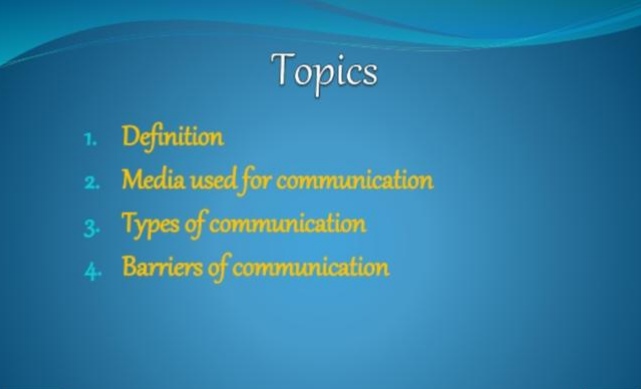 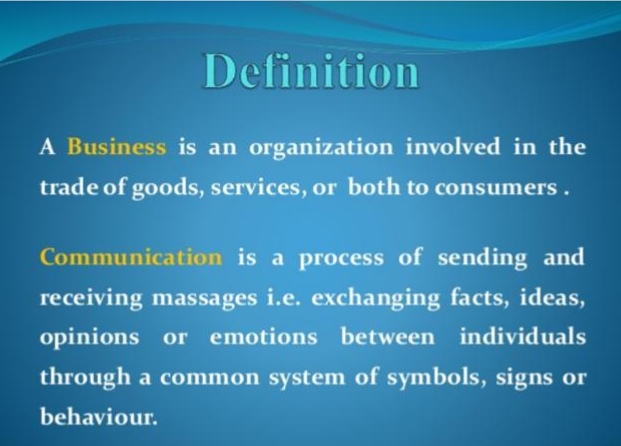 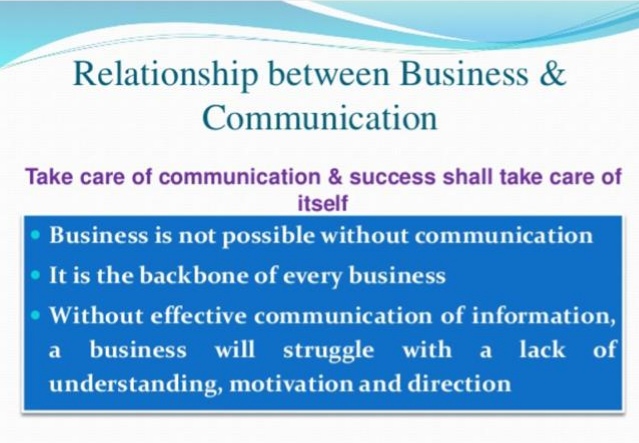 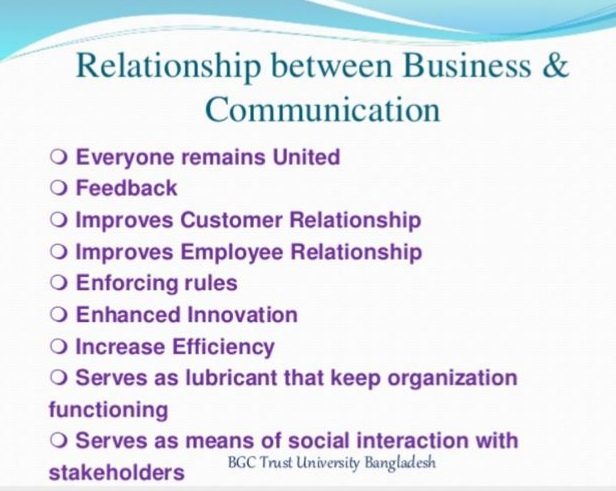 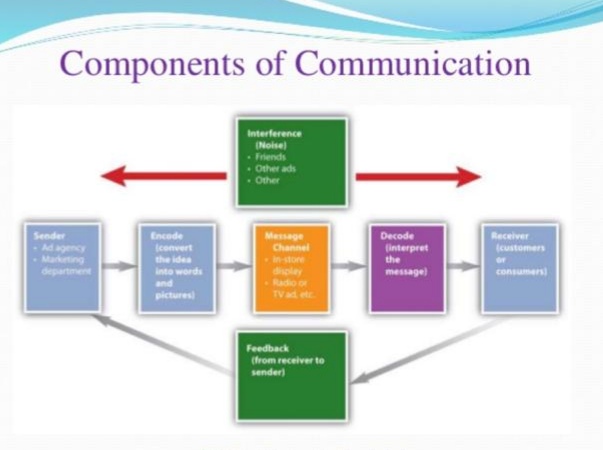 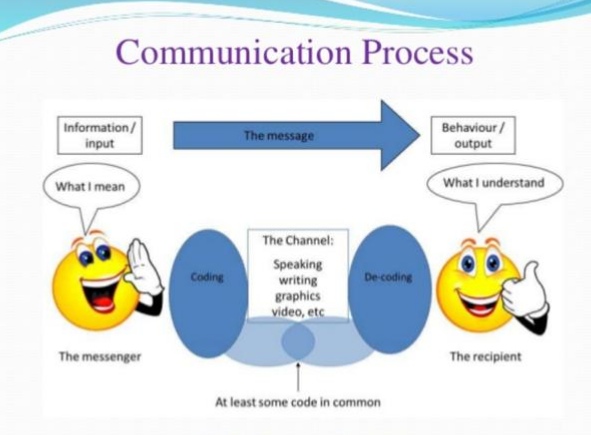 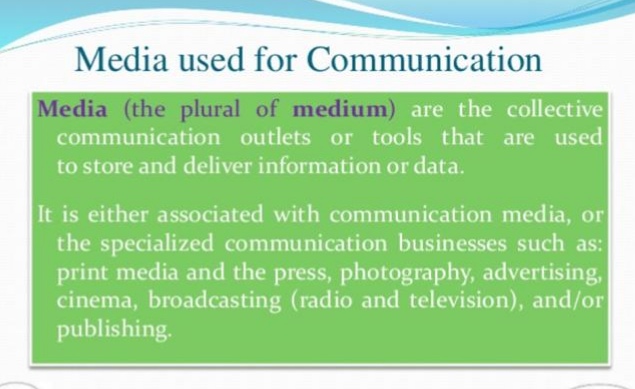 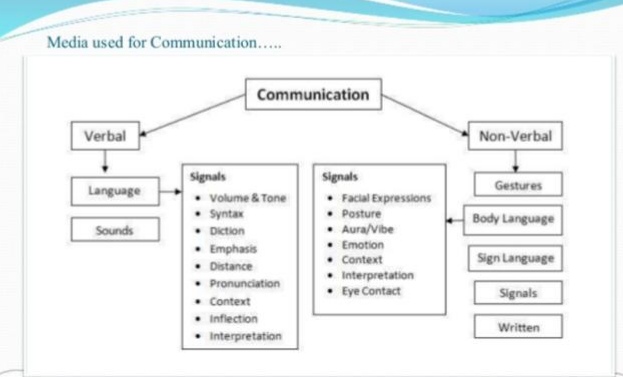 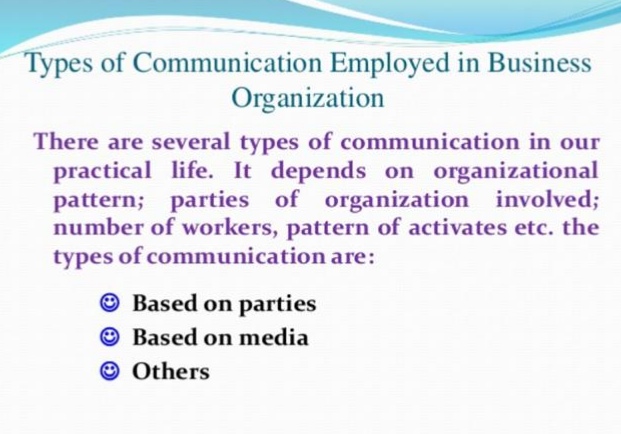 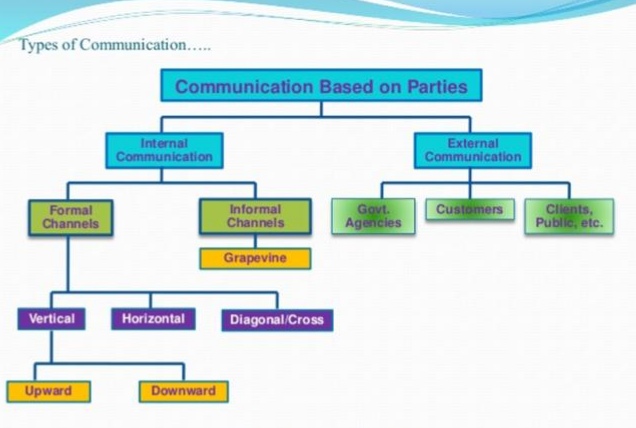 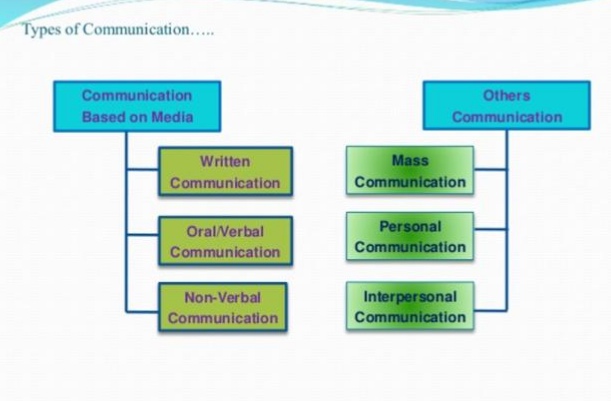 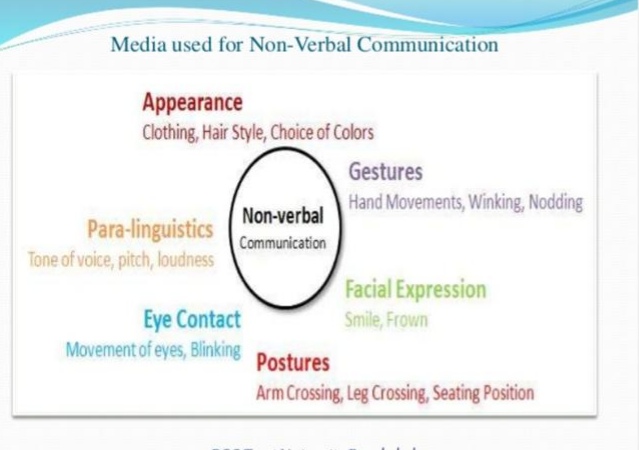 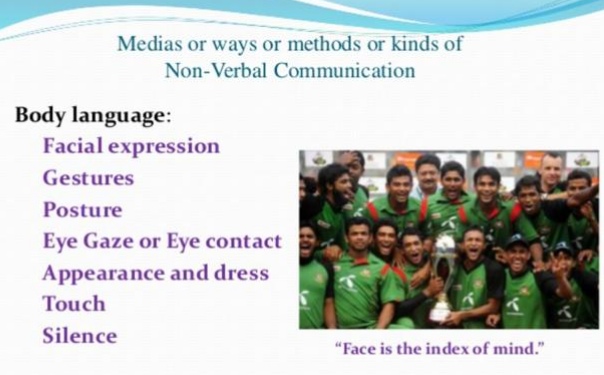 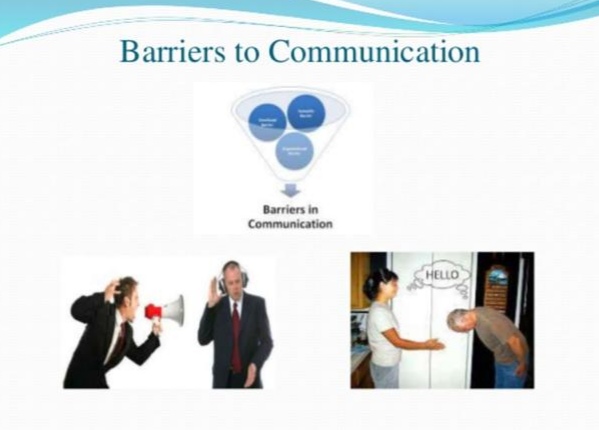 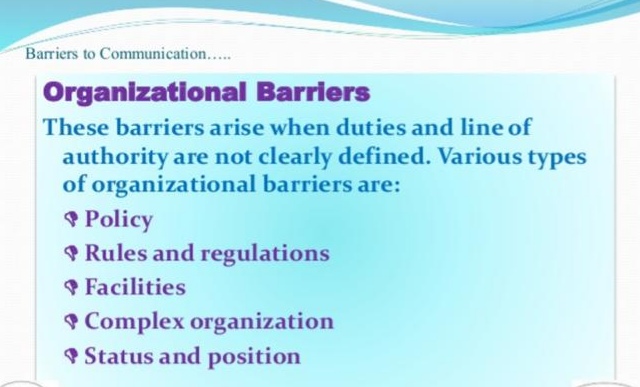 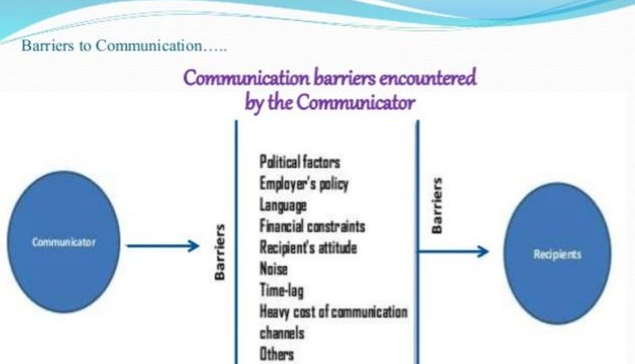 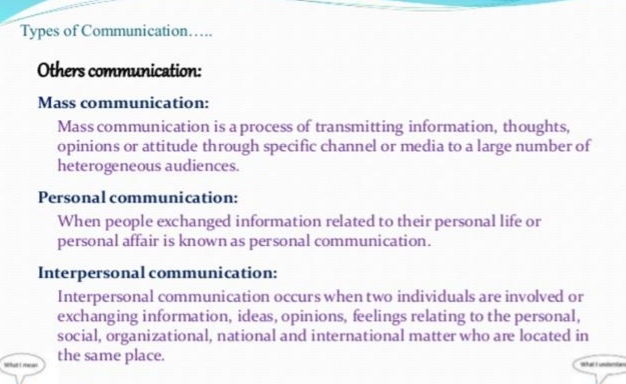 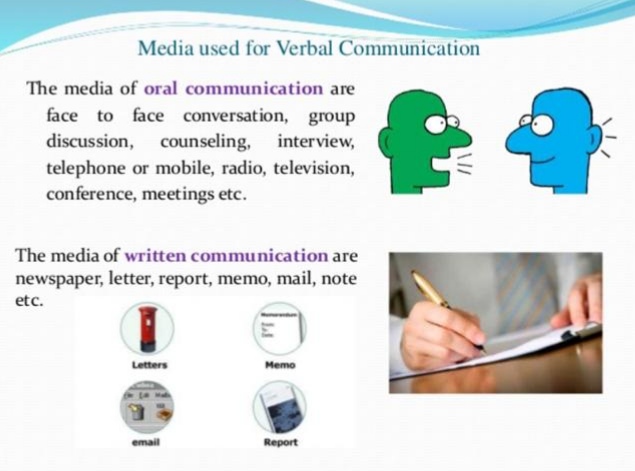 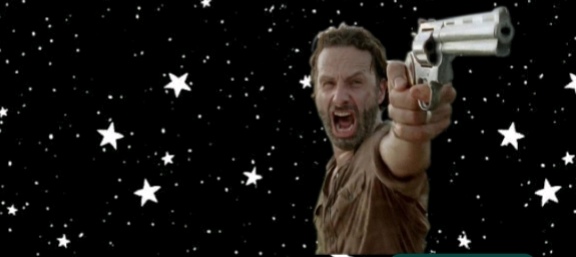 ANY QUESTIONS ?🧐